Teknoloji Bağımlılığı Semineri
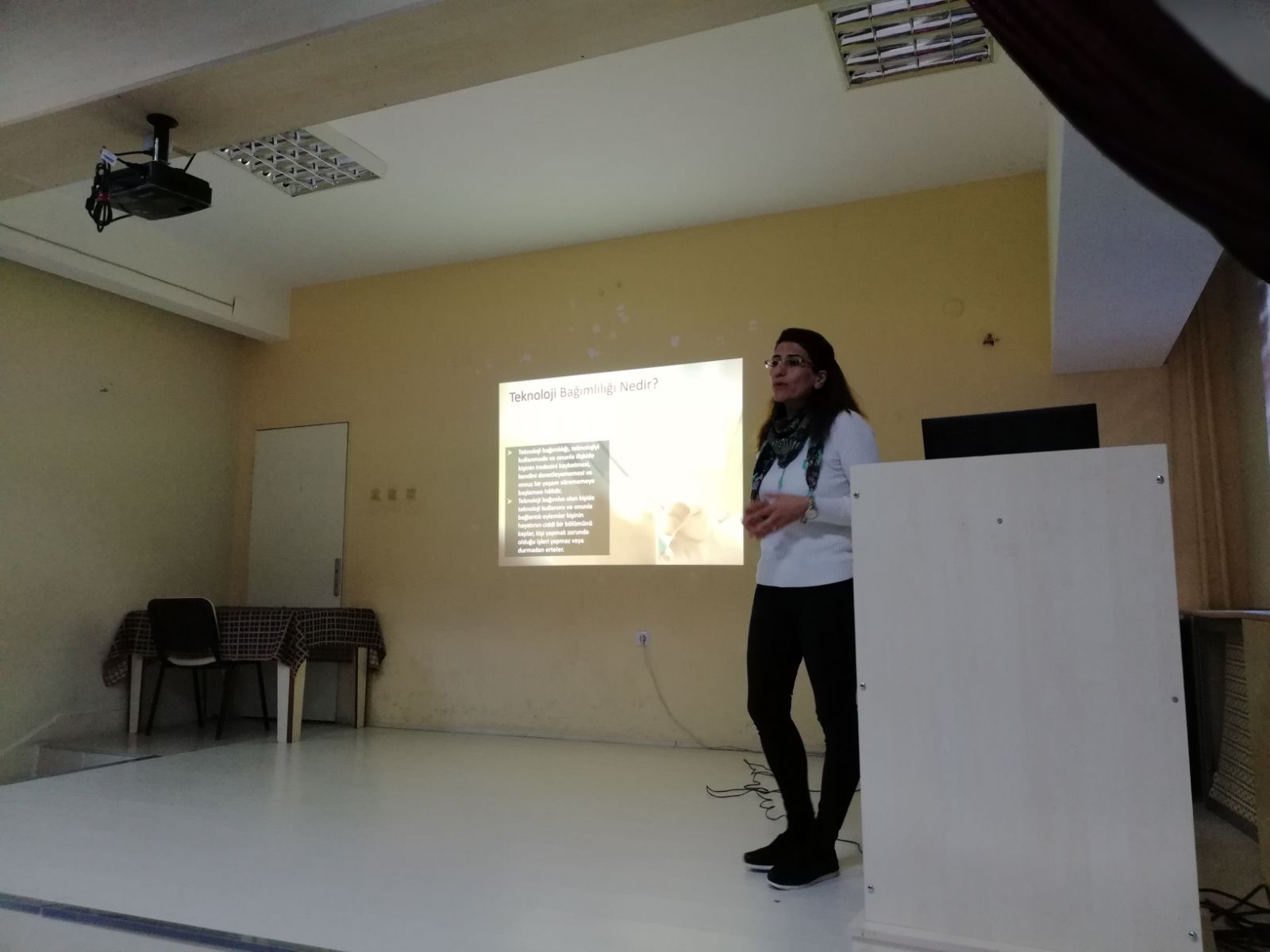 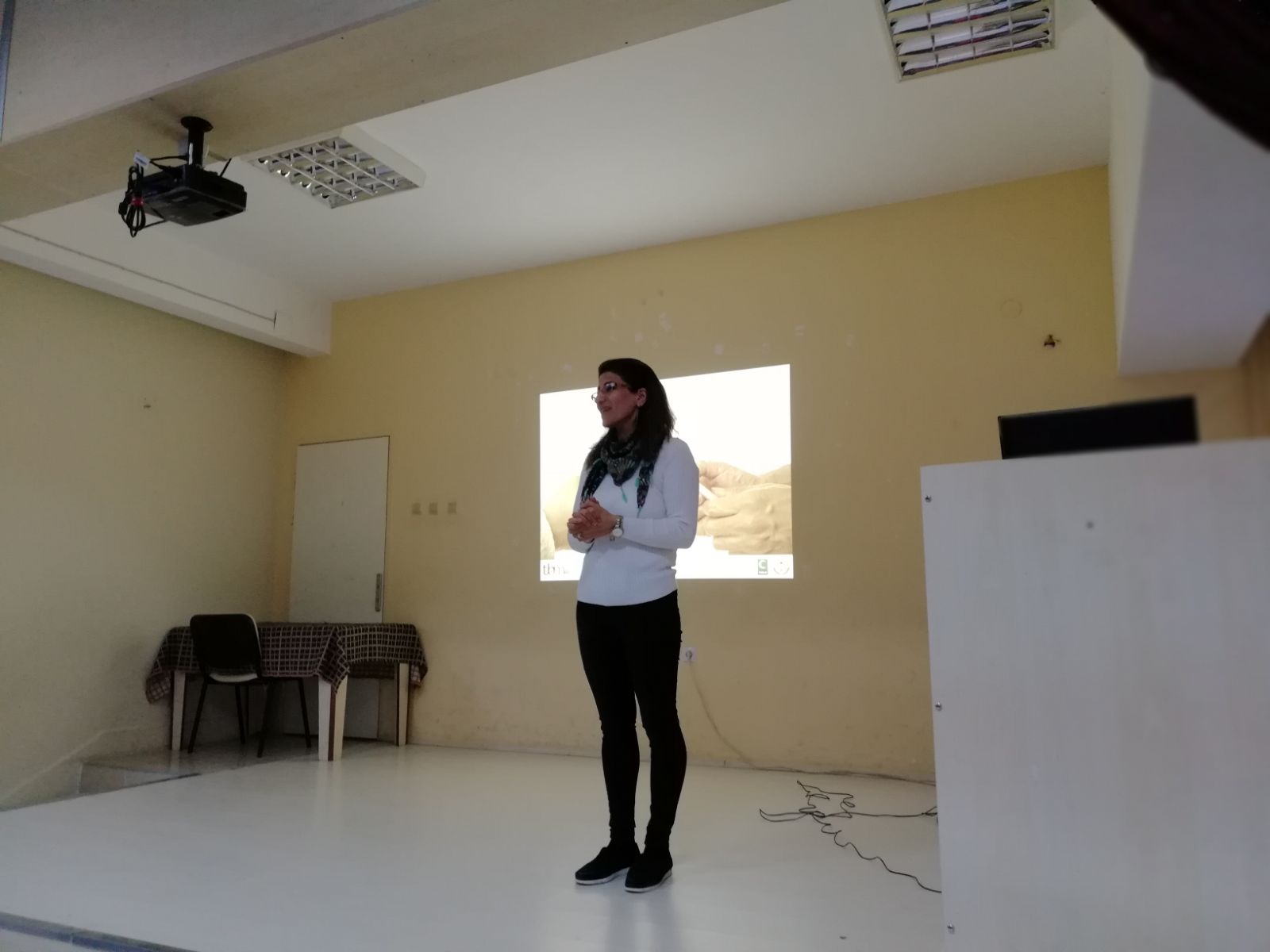 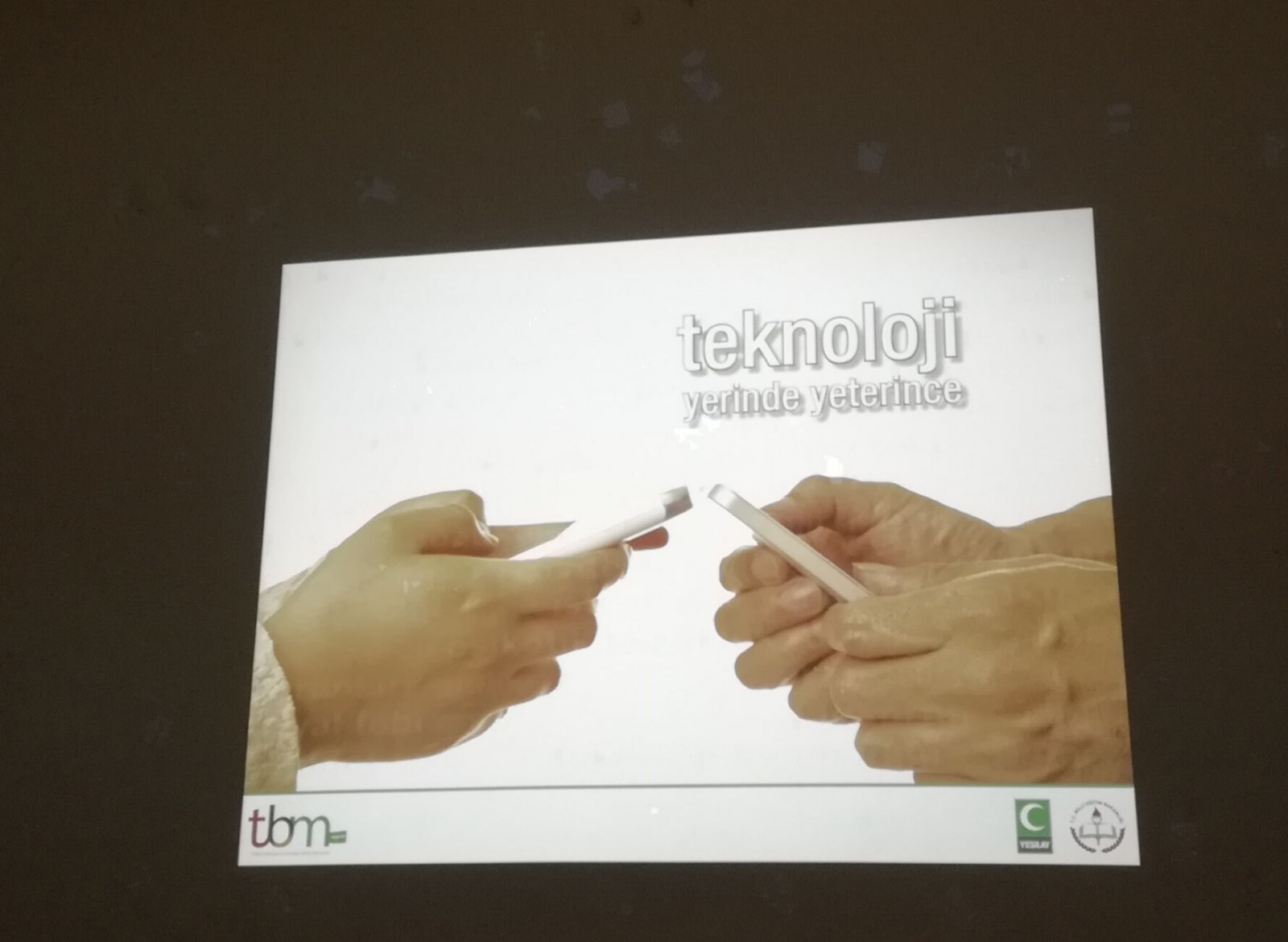 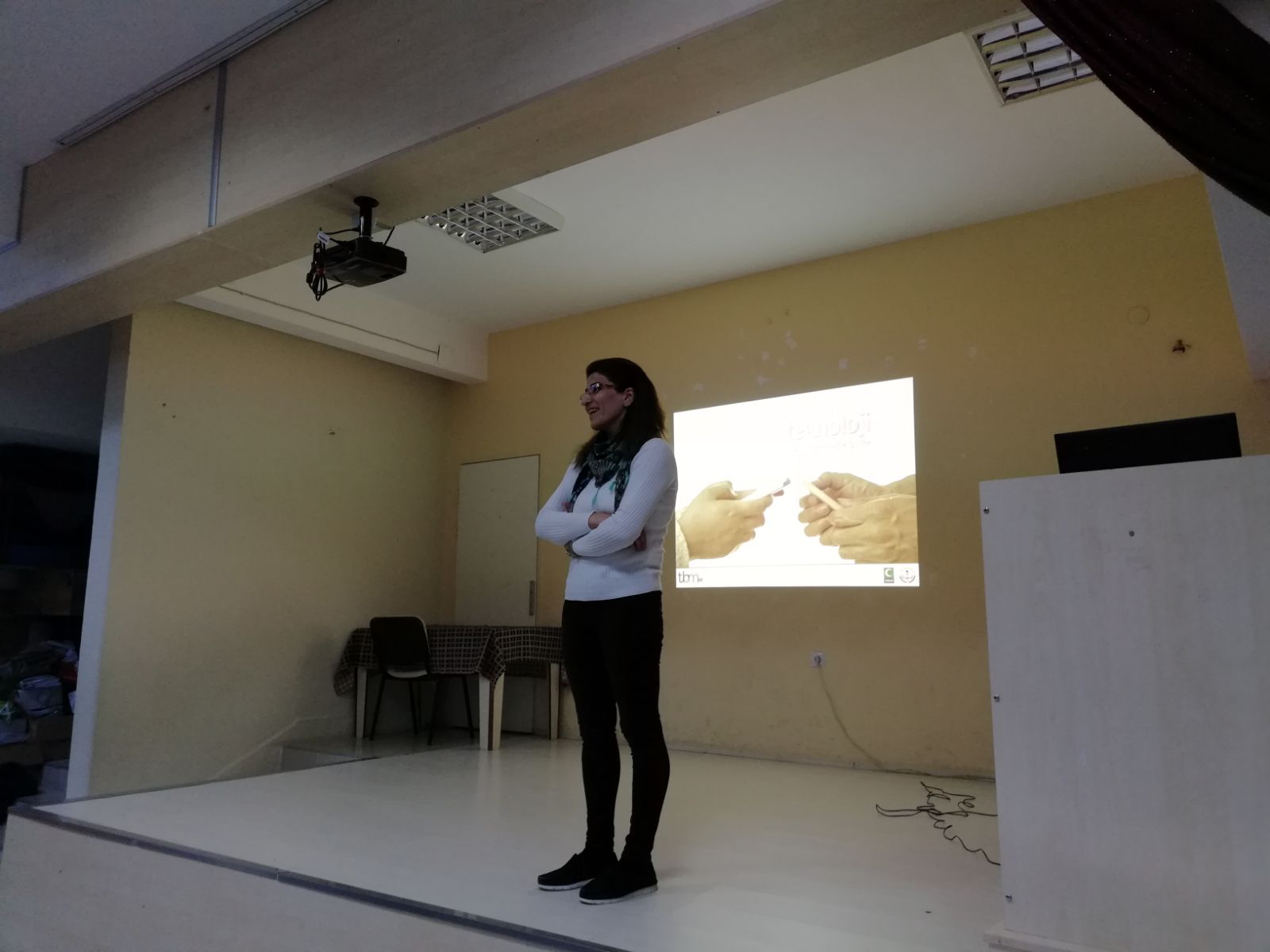 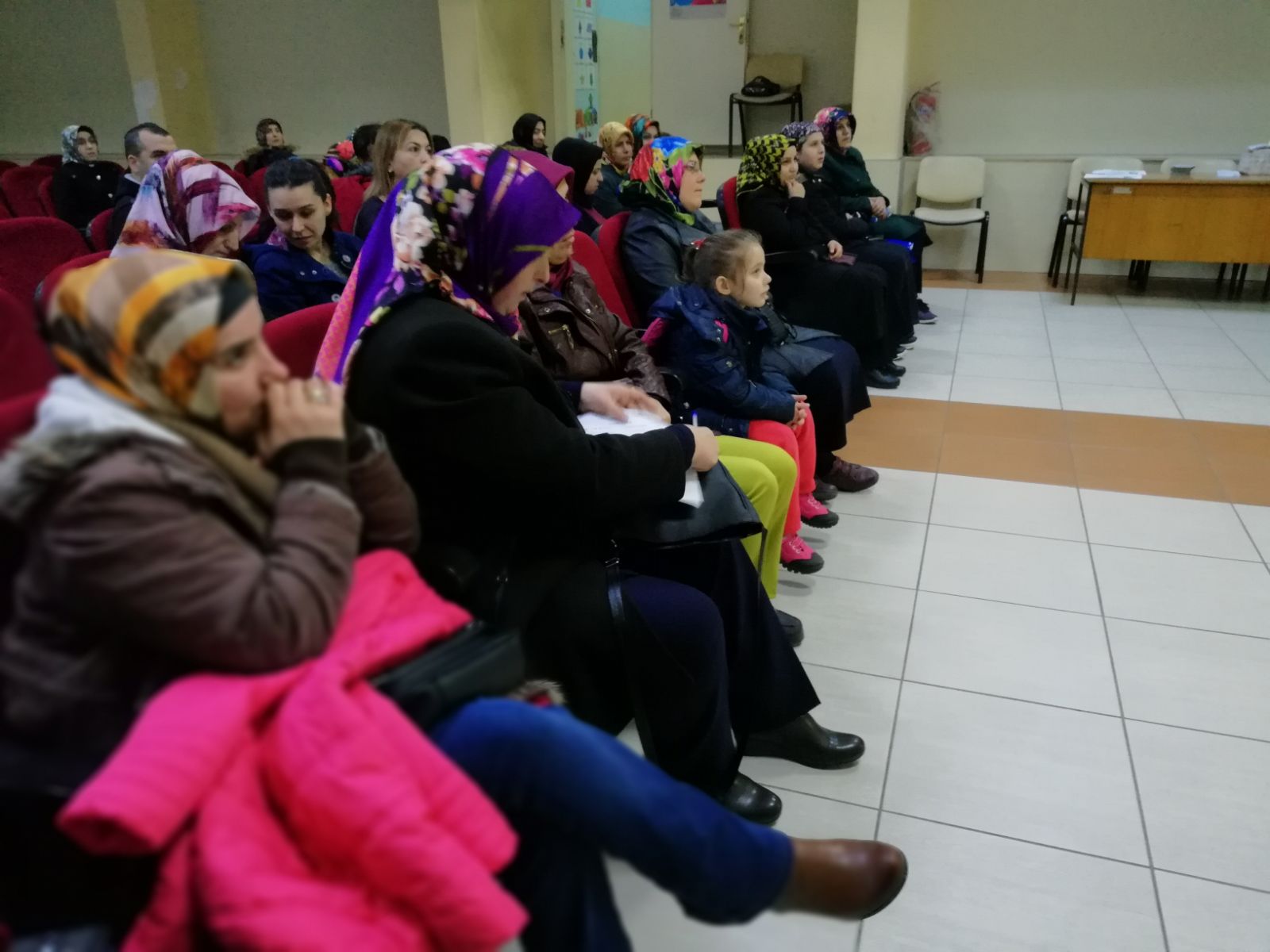 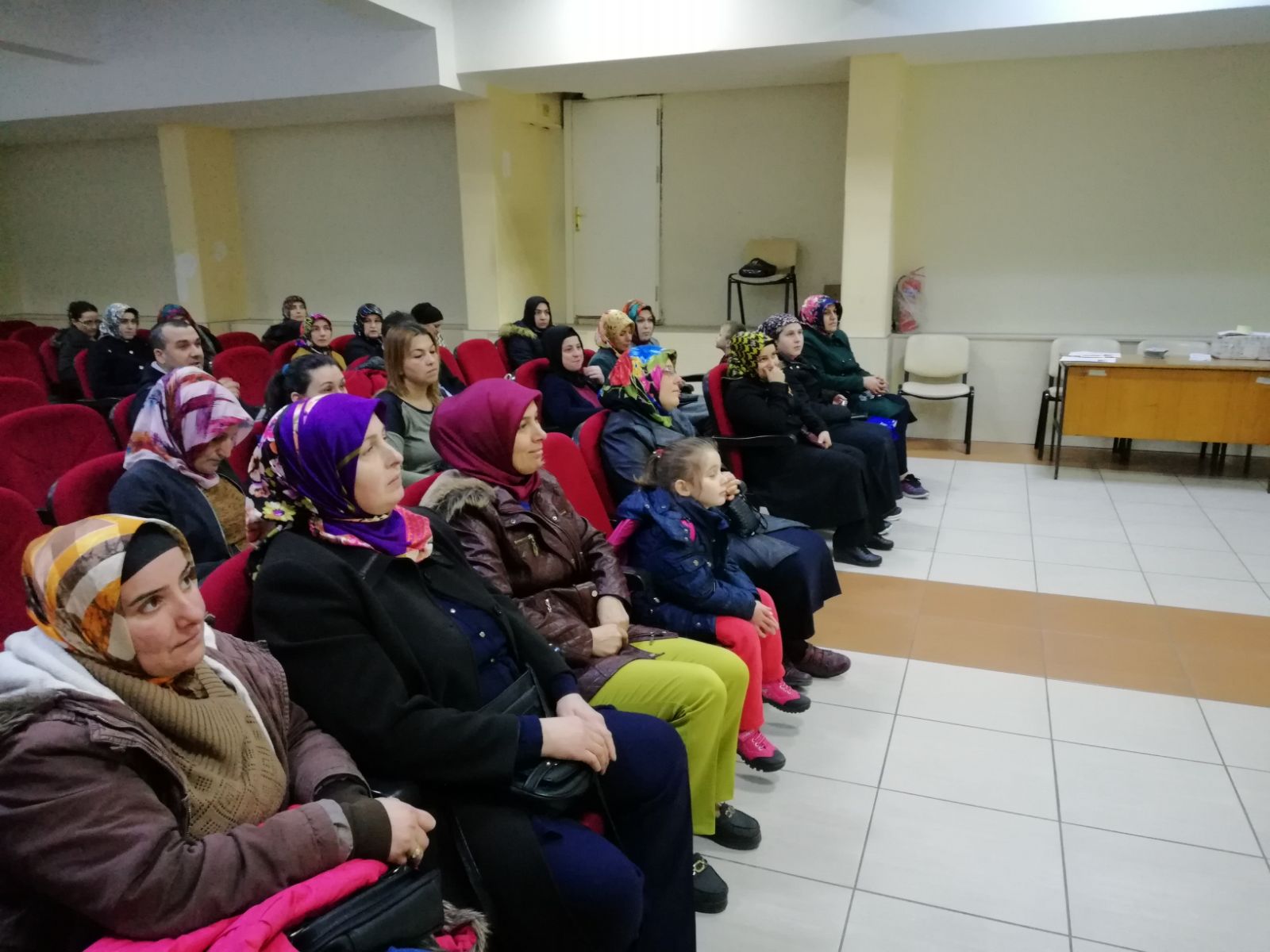 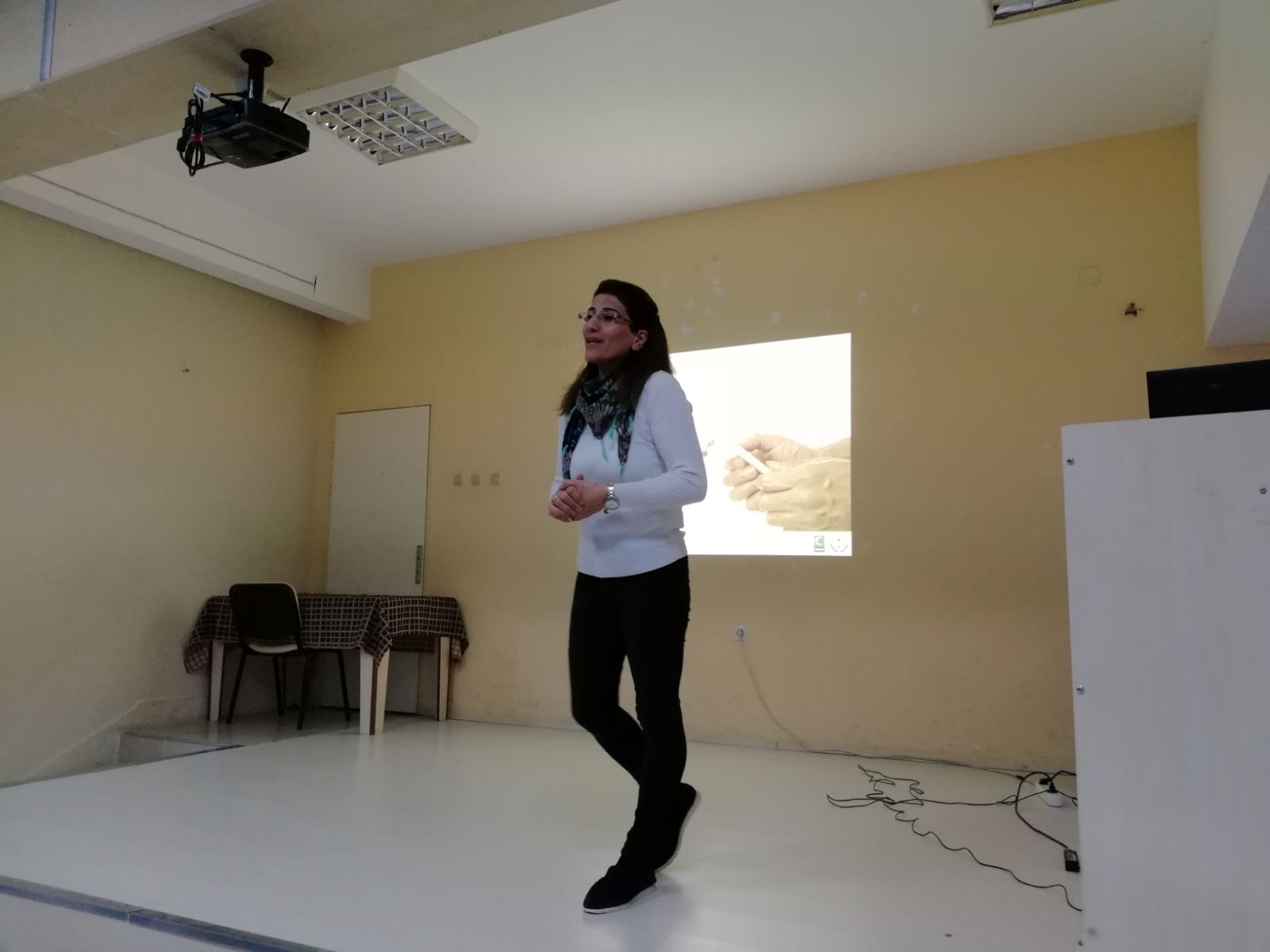 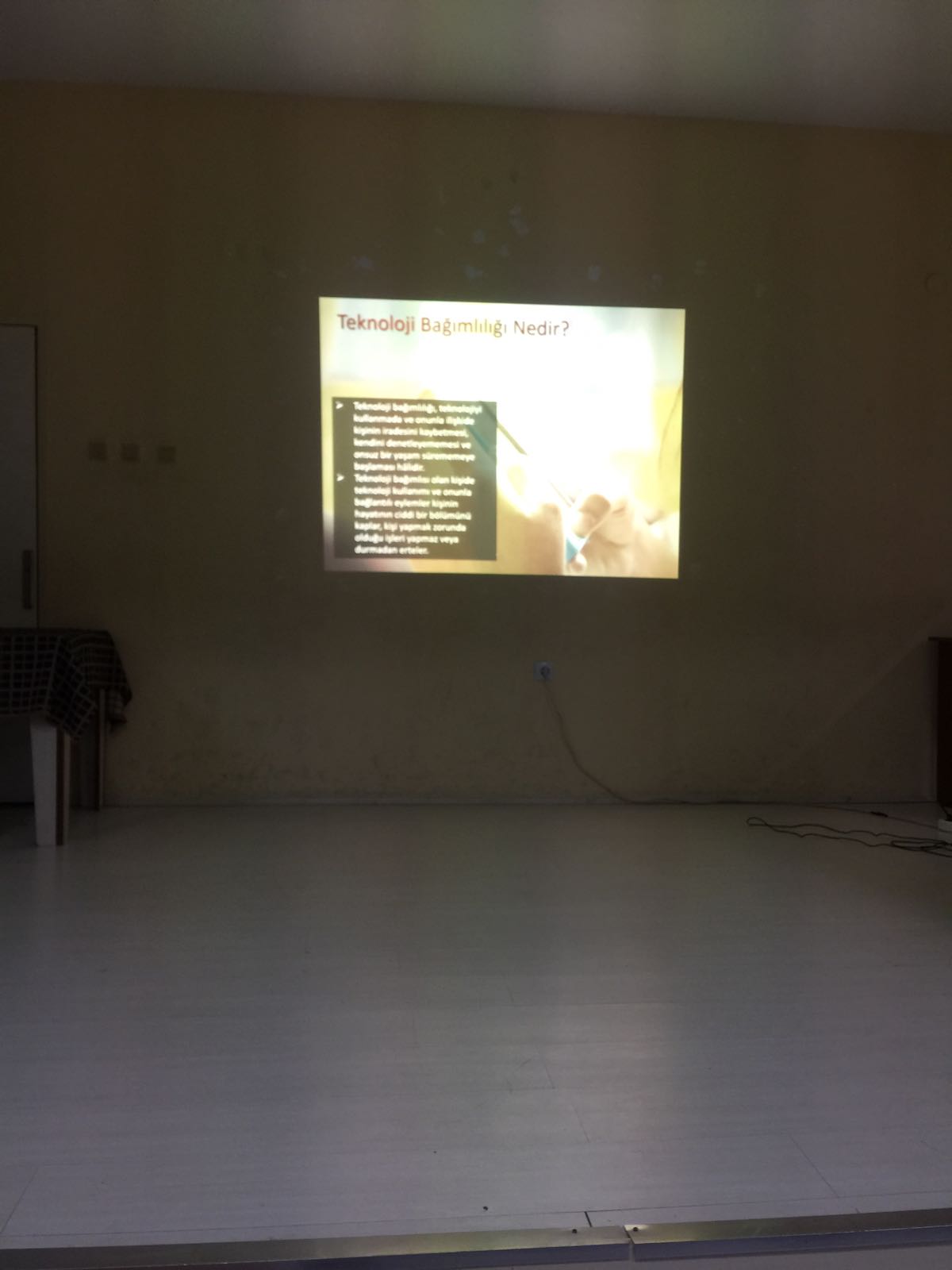 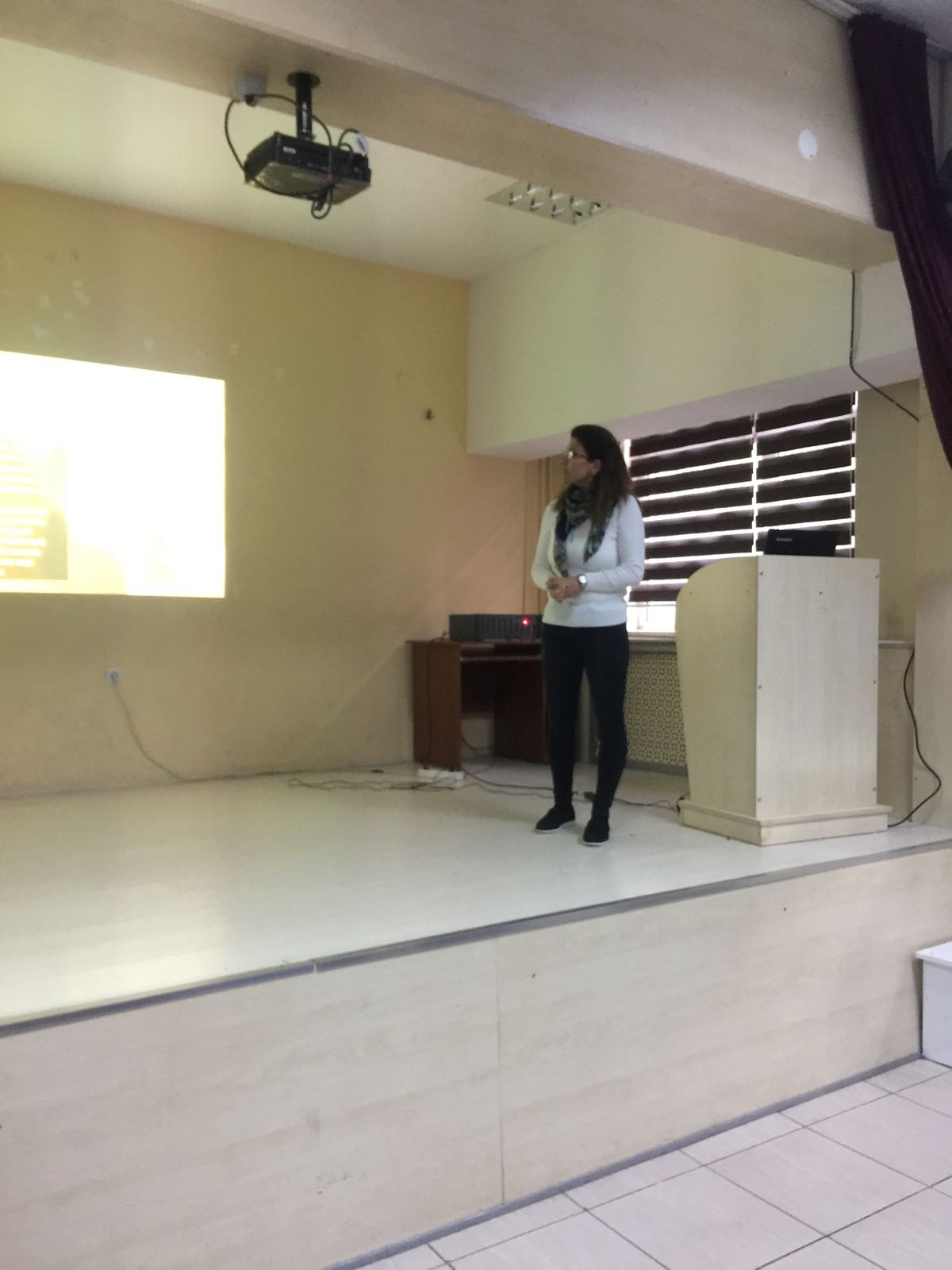 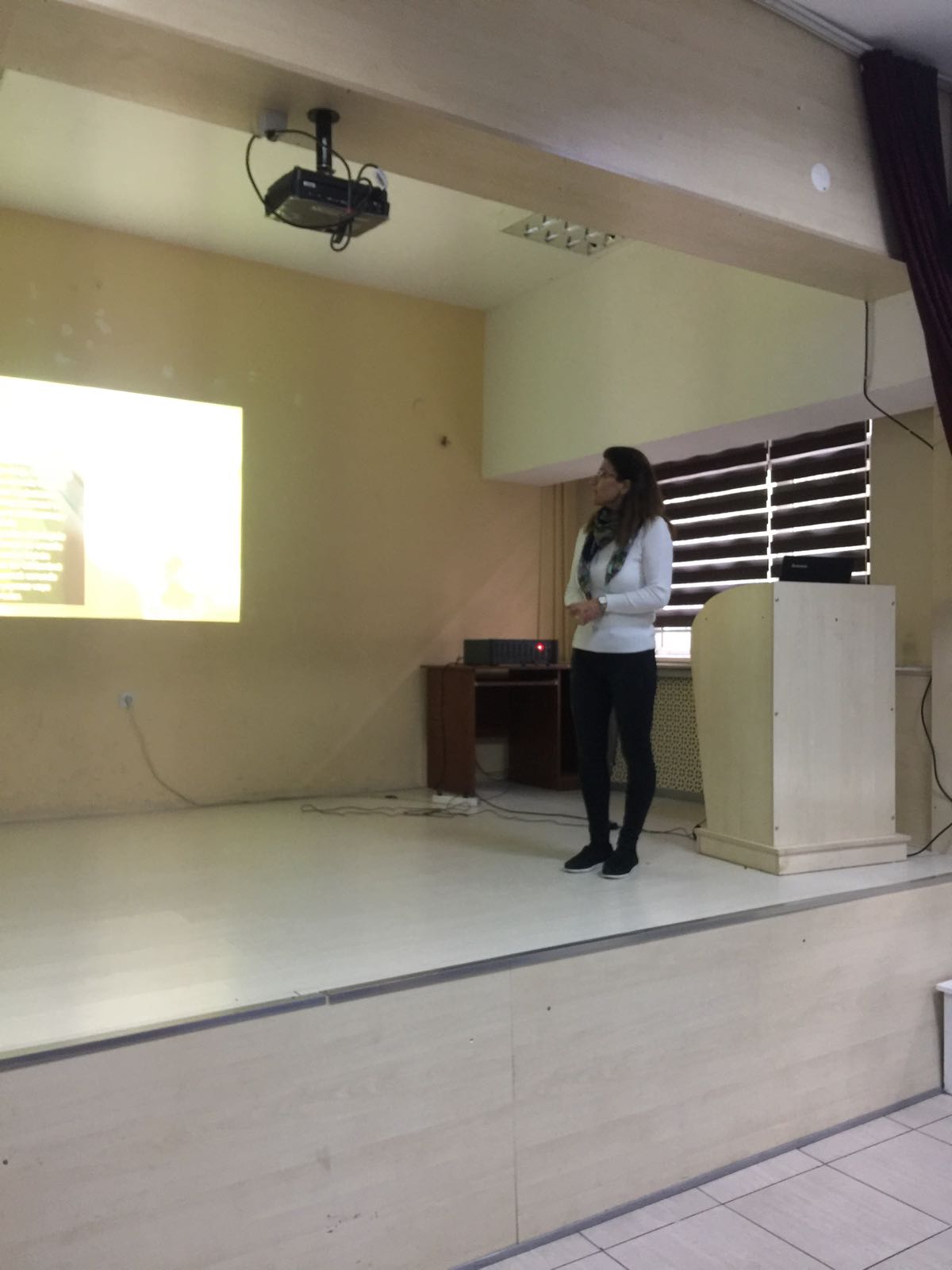 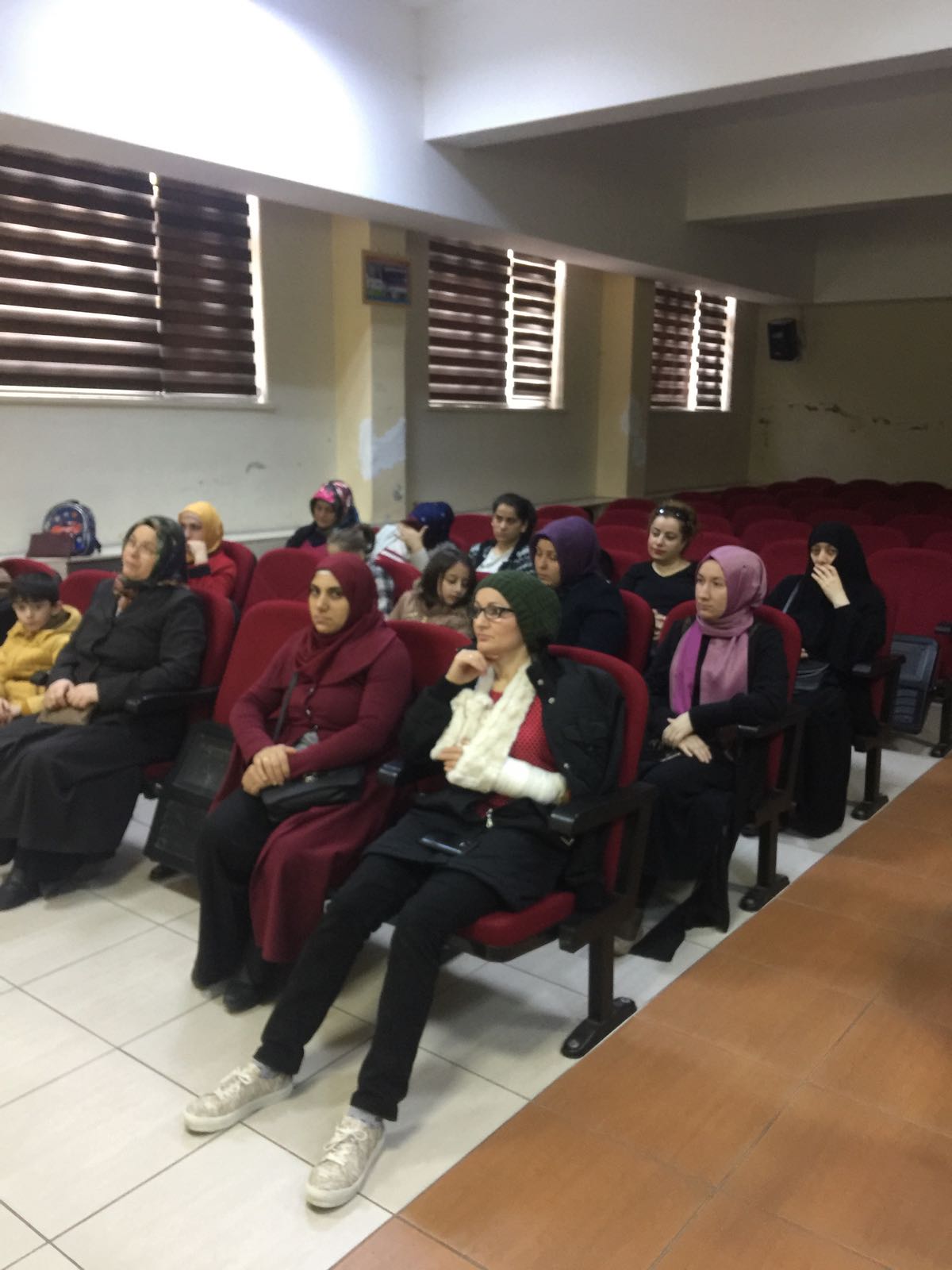 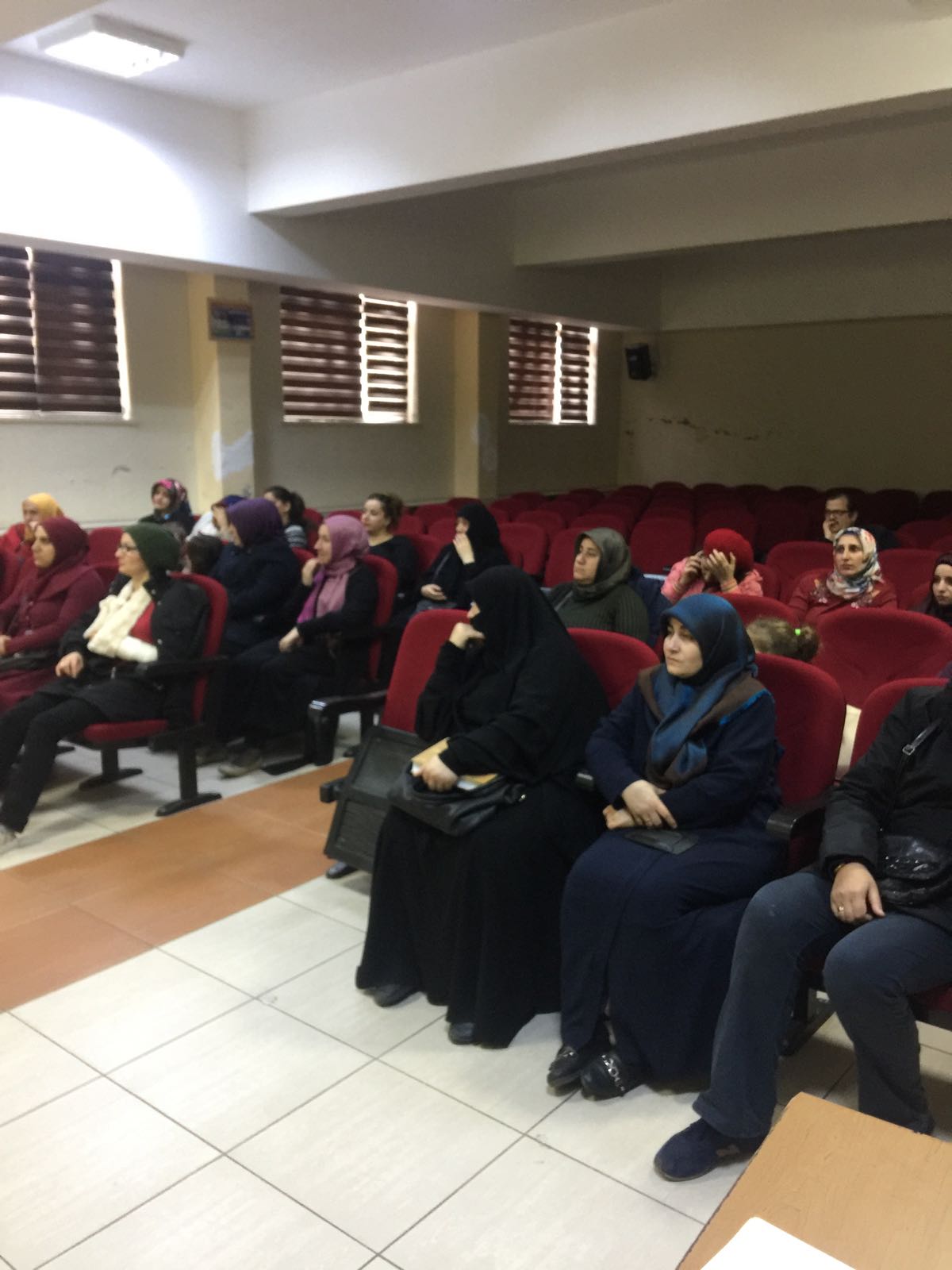